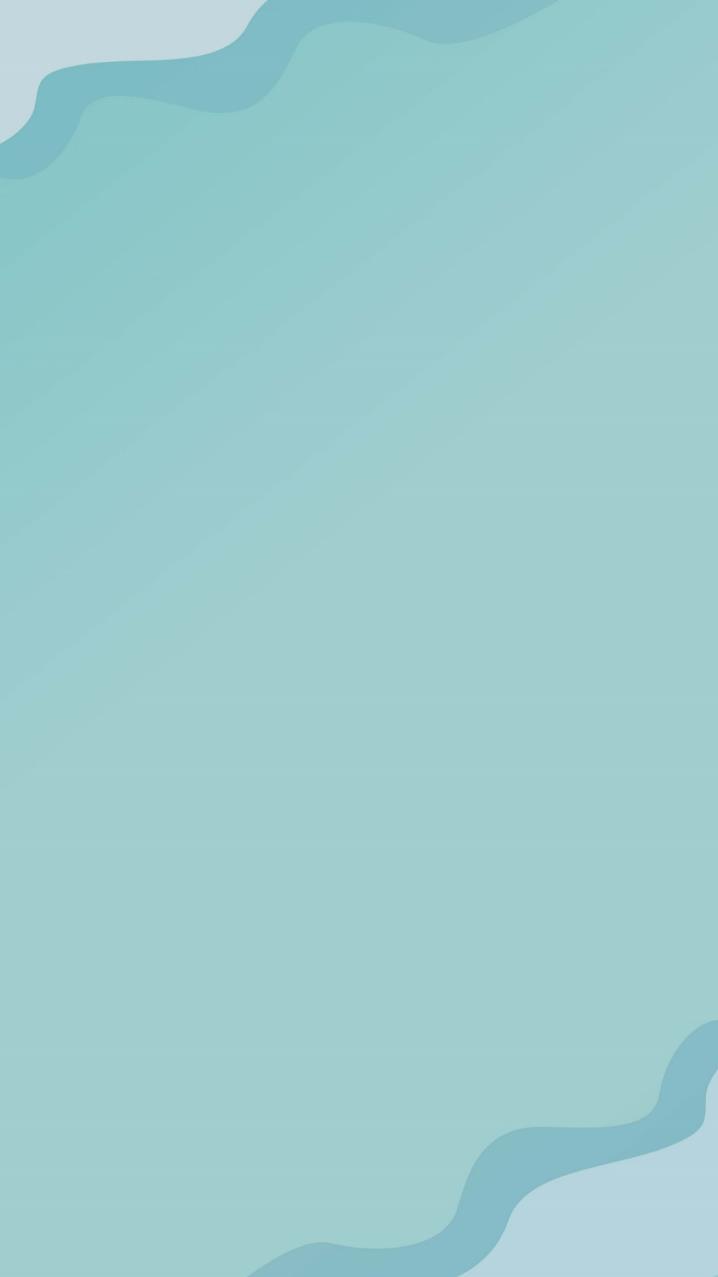 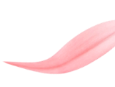 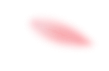 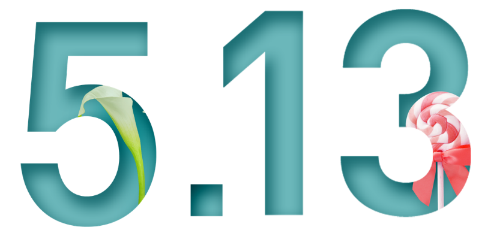 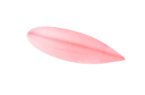 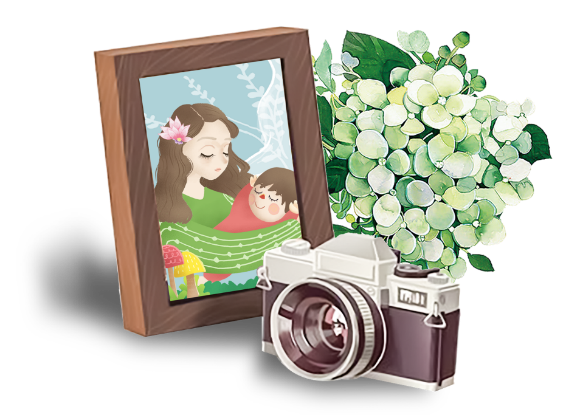 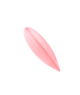 五月十三母亲节
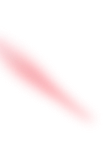 The user can demonstrate on a projector or computer, or print the presentation and make it film
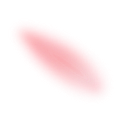 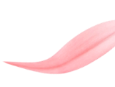 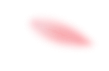 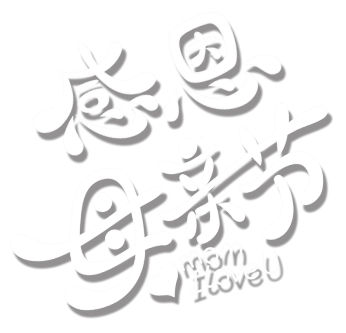 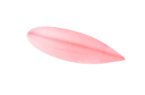 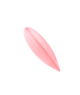 亲爱的妈妈，岁月已将您的青春燃烧，但您的关怀和勉励将伴我信步风雨人生。用我心抚平你额上的皱纹，用我的情感染黑您头上的白发。祝您幸福万年长！
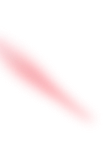 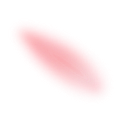 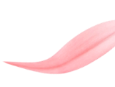 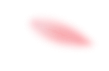 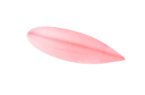 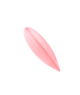 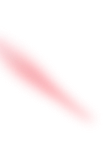 生我，养我，爱我的妈妈啊，您用滴滴心血浇铸了女儿的康复之路，您用伟大的母爱挽救了女儿濒死的灵魂，是您撒给我灿烂的阳光
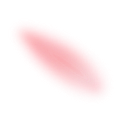 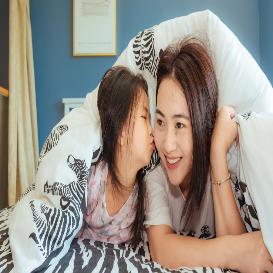 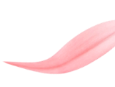 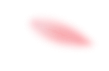 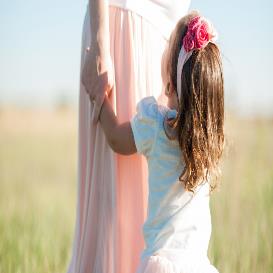 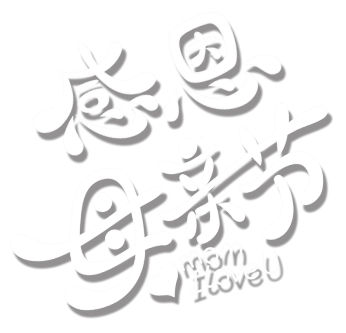 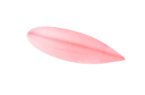 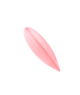 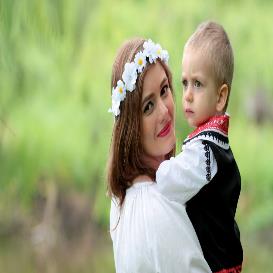 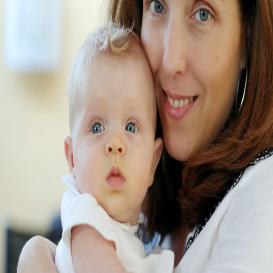 生我，养我，爱我的妈妈啊，您用滴滴心血浇铸了女儿的康复之路，您用伟大的母爱挽救了女儿濒死的灵魂，是您撒给我灿烂的阳光
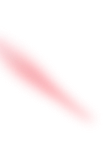 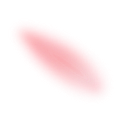 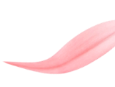 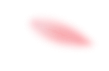 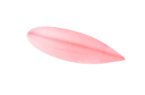 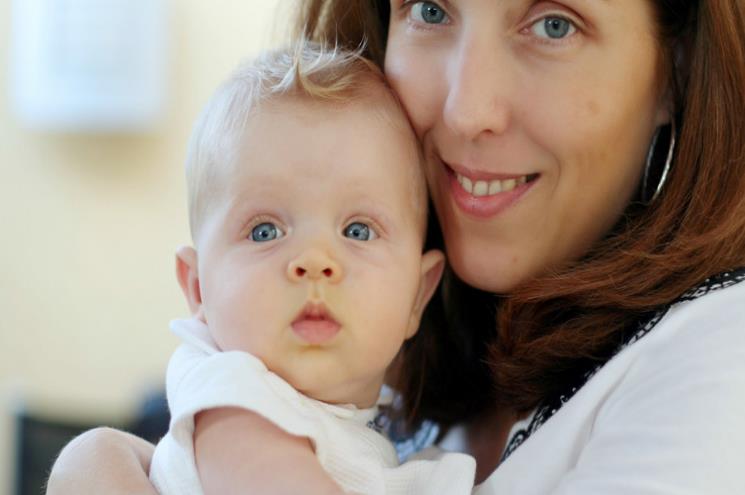 [母亲] 
作者：舒婷 
你苍白的指尖理着我的双鬓 
我禁不住象儿时一样 
紧紧拉住你的衣襟 
呵，母亲 
为了留住你渐渐隐去的身影 
虽然晨曦已把梦剪成烟缕
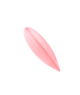 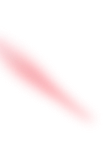 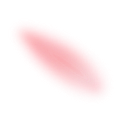 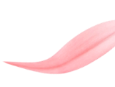 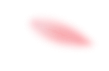 感恩母亲!
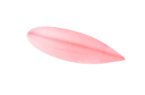 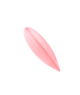 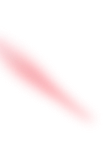 亲爱的妈妈，岁月已将您的青春燃烧，但您的关怀和勉励将伴我信步风雨人生。用我心抚平你额上的皱纹，用我的情感染黑您头上的白发。祝您幸福万年长！
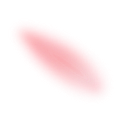 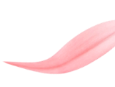 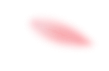 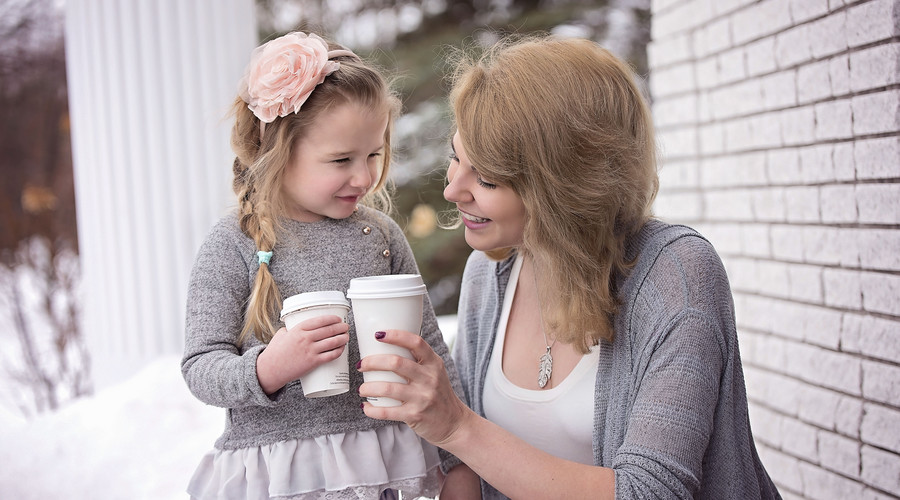 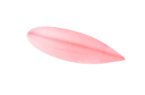 伟大的是妈妈，平凡的是我，慈祥的是妈妈，调皮的是我，交手机费的是妈妈，发短信的是我。哈哈，妈妈真好！
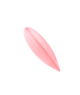 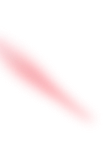 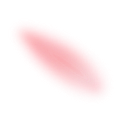 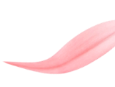 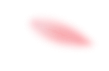 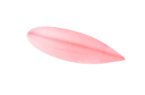 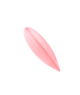 妈妈，你是大树，我就是小鸟。妈妈，你是大海，我就是小鱼。妈妈，你是天空，我就是白云。无论你变成什么我都一直在你身边。妈妈，你永远是我的妈妈。
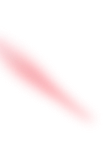 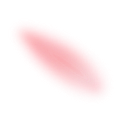 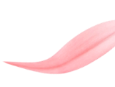 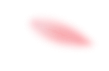 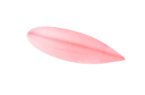 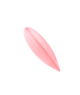 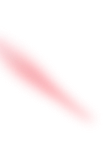 妈妈，你是大树，我就是小鸟。妈妈，你是大海，我就是小鱼。妈妈，你是天空，我就是白云。无论你变成什么我都一直在你身边。妈妈，你永远是我的妈妈。
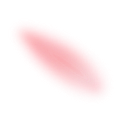 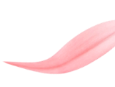 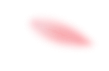 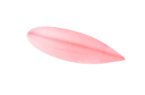 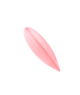 感恩母亲!
亲爱的妈妈，岁月已将您的青春燃烧，但您的关怀和勉励将伴我信步风雨人生。用我心抚平你额上的皱纹，用我的情感染黑您头上的白发。祝您幸福万年长！
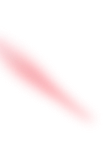 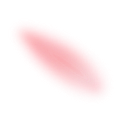 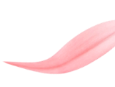 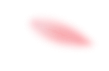 在这个特别的日子里，我想对妈妈您说声：妈妈节日快乐！愿妈妈在今后的日子里更加健康快乐！
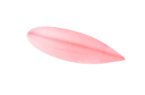 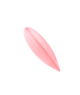 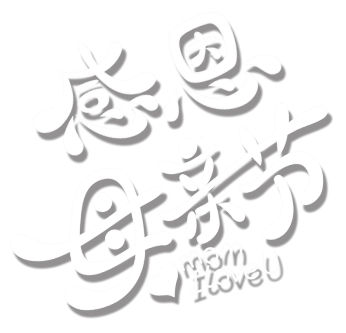 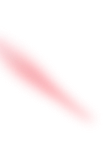 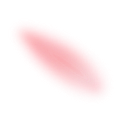 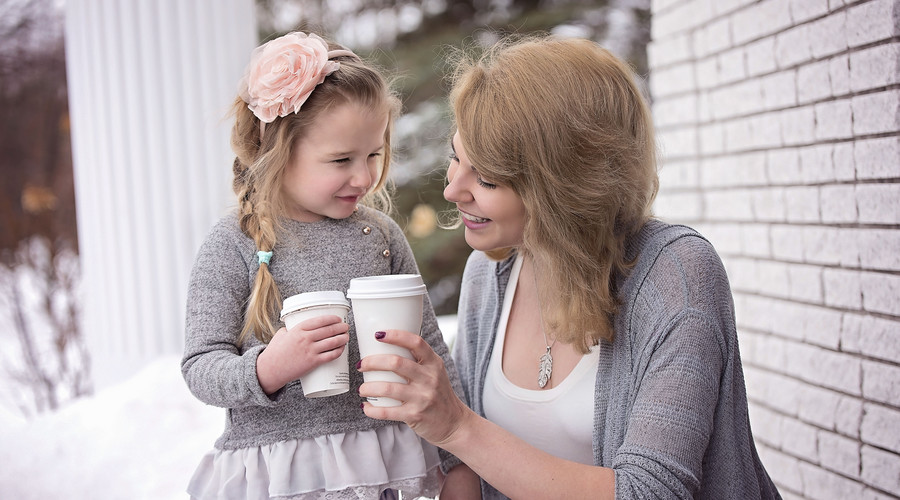 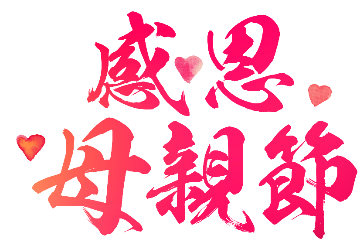 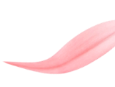 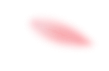 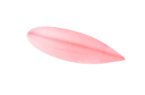 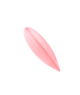 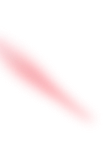 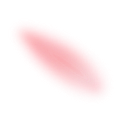 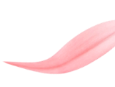 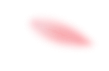 伟大的是妈妈，平凡的是我，慈祥的是妈妈，调皮的是我，交手机费的是妈妈，发短信的是我。哈哈，妈妈真好！
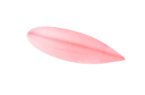 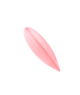 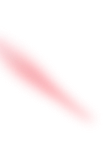 在这个特别的日子里，我想对妈妈您说声：妈妈节日快乐！愿妈妈在今后的日子里更加健康快乐！
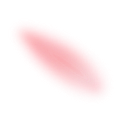 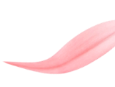 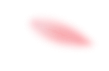 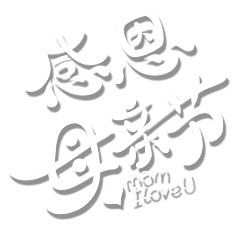 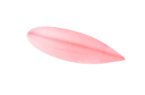 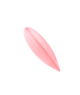 亲爱的妈妈，岁月已将您的青春燃烧，但您的关怀和勉励将伴我信步风雨人生。用我心抚平你额上的皱纹，用我的情感染黑您头上的白发。祝您幸福万年长！
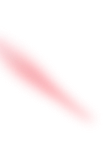 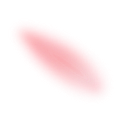 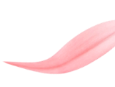 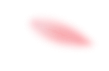 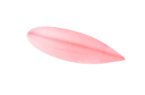 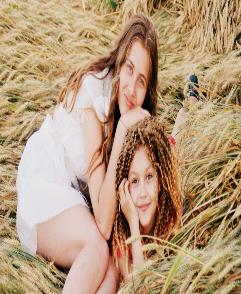 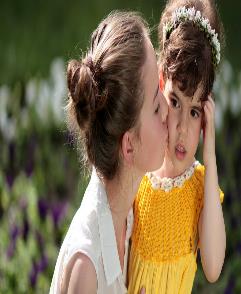 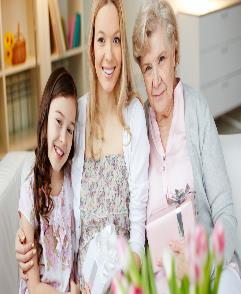 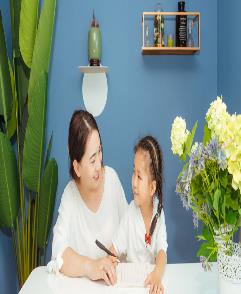 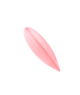 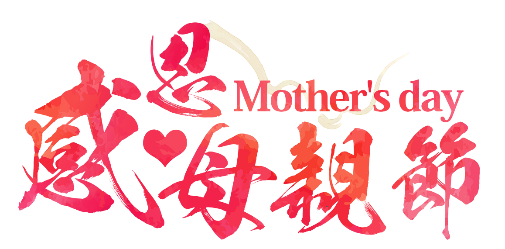 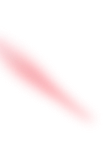 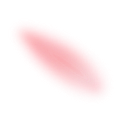 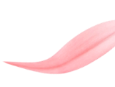 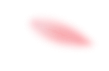 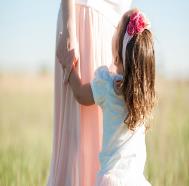 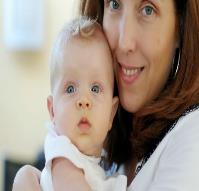 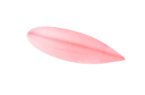 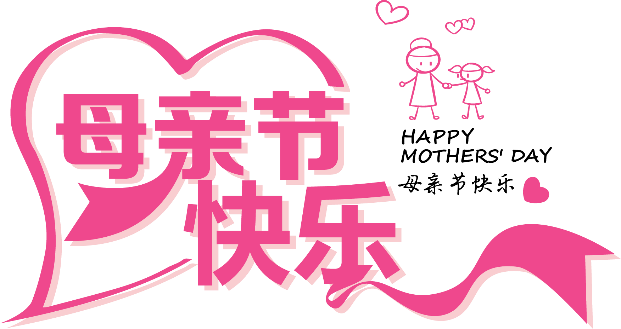 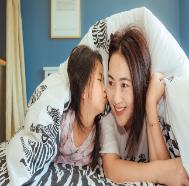 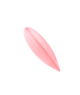 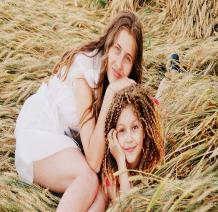 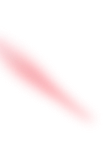 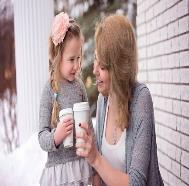 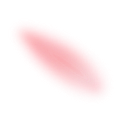 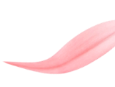 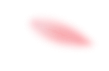 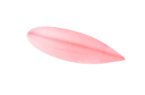 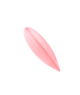 感恩母亲!
亲爱的妈妈，岁月已将您的青春燃烧，但您的关怀和勉励将伴我信步风雨人生。用我心抚平你额上的皱纹，用我的情感染黑您头上的白发。祝您幸福万年长！
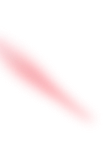 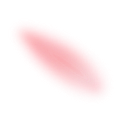 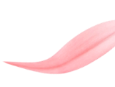 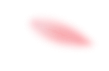 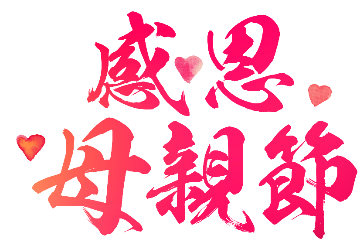 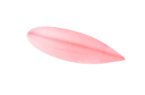 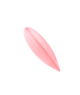 妈妈，你是大树，我就是小鸟。妈妈，你是大海，我就是小鱼。妈妈，你是天空，我就是白云。无论你变成什么我都一直在你身边。妈妈，你永远是我的妈妈。
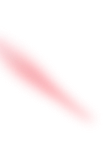 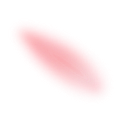 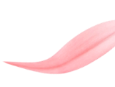 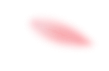 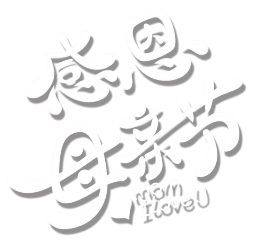 亲爱的妈妈，岁月已将您的青春燃烧，但您的关怀和勉励将伴我信步风雨人生。用我心抚平你额上的皱纹，用我的情感染黑您头上的白发。祝您幸福万年长！
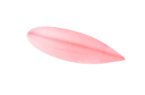 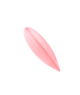 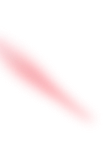 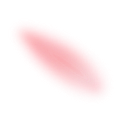